CHỦ ĐỀ 4b
LÀM QUEN VỚI PHẦN MỀM LÀM VIDEO
Bài 13b.
BIÊN TẬP VÀ XUẤT VIDEO
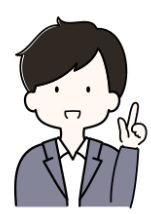 Quan sát Hình 13b.1a và Hình 13b.1b, em có nhận xét gì?
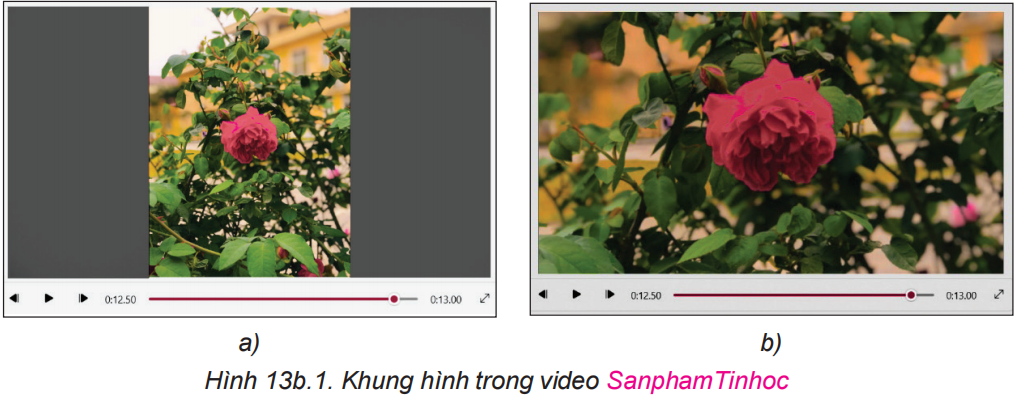 BIÊN TẬP VIDEO
1. Sau khi đã hoàn thành việc dựng video, em cần làm việc gì tiếp theo? 
Xuất video. B. Biên tập video. C. Xây dựng kịch bản. D. Chuẩn bị dữ liệu.
 
2. Theo em, biên tập video là làm những việc gì?
Thế nào là biên tập video?
Hoạt động 1
Sau khi đã dựng xong video, em cần xem lại từ đầu đến cuối video trên màn hình xem trước để kiểm tra xem nội dung video có vấn đề gì không? Đã đúng theo kịch bản chưa? Âm thanh có bị to hay nhỏ quá không? Hình ảnh có bị mờ hay lỗi không? Phụ đề đã khớp với hình ảnh chưa? Có sai chính tả không? Phụ đề có to quá và che mất hình ảnh hay 
nhỏ quá làm người xem khó đọc không? Thời lượng video đã đúng theo kịch bản chưa?... Nếu phát hiện ra bất cứ vấn đề gì, em cần chỉnh sửa lại cho đúng trước khi xuất video.
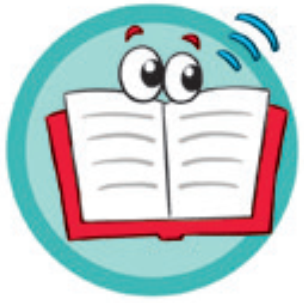 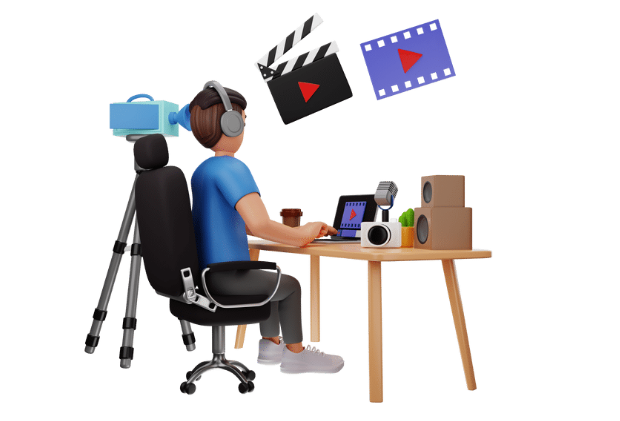 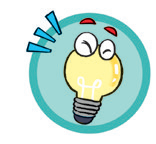 Biên tập video là việc tìm ra các vấn đề chưa đúng, chưa tốt còn tồn tại để chỉnh sửa sao cho sản phẩm video được hoàn chỉnh về cả mặt hình thức lẫn nội dung 
trước khi trình chiếu hay chia sẻ.
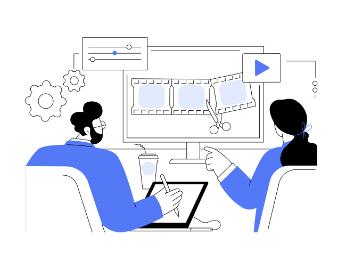 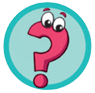 Em hãy chọn những công việc cần làm trong bước biên tập video: 
a) Thu thập dữ liệu. 
b) Kiểm tra nội dung video xem có đúng theo kịch bản không. 
c) Nhập dữ liệu. 
d) Kiểm tra phụ đề, âm thanh xem có khớp với hình ảnh không. 
e) Kiểm tra xem đã đủ dữ liệu chưa.
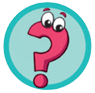 Em hãy chọn những công việc cần làm trong bước biên tập video: 
a) Thu thập dữ liệu. 
b) Kiểm tra nội dung video xem có đúng theo kịch bản không. 
c) Nhập dữ liệu. 
d) Kiểm tra phụ đề, âm thanh xem có khớp với hình ảnh không. 
e) Kiểm tra xem đã đủ dữ liệu chưa.
2. THỰC HÀNH: BIÊN TẬP VÀ XUẤT VIDEO
Nhiệm vụ 1: Biên tập video 
Hướng dẫn 
a) Loại bỏ thanh màu đen 
Nháy chuột chọn ảnh bông hoa hồng trong bàn dựng, nháy chuột chọn            , một khung bao gồm hai lệnh là Remove black bar và Shrink to fit được hiển thị phía trên biểu tượng
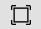 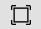 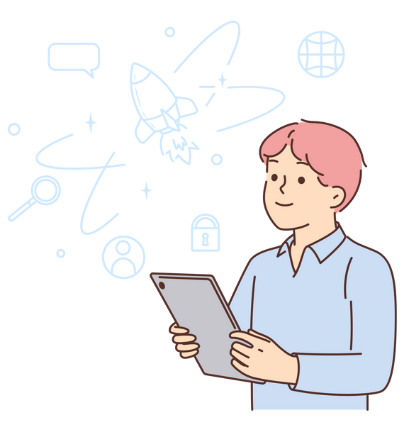 Em chọn Remove black bar để loại bỏ thanh màu đen. Khi đó ảnh sẽ được tự động thay đổi kích thước để vừa với khung hình. Ngược lại, nếu không muốn loại bỏ thanh màu đen, em thực hiện tương tự và chọn Shrink to fit.
b) Chỉnh lại thời gian hiển thị dữ liệu 
Khi xem lại video, em thấy phần tiêu đề hiển thị trong 3 giây hơi nhanh, người xem chưa kịp nắm bắt nội dung thì đã chuyển sang phần giới thiệu dự án Sổ lưu niệm. Em muốn thay đổi thời gian hiển thị từ 3 giây thành 5 giây. Tuy nhiên, sau khi chỉnh lại thời gian hiển thị, mặc dù đoạn video tiêu đề hiển thị trong 5 giây nhưng dòng tiêu đề lại vẫn chỉ hiển thị trong 3 giây. Em cần chỉnh lại thời gian hiển thị cho dòng tiêu đề bằng cách thực hiện:
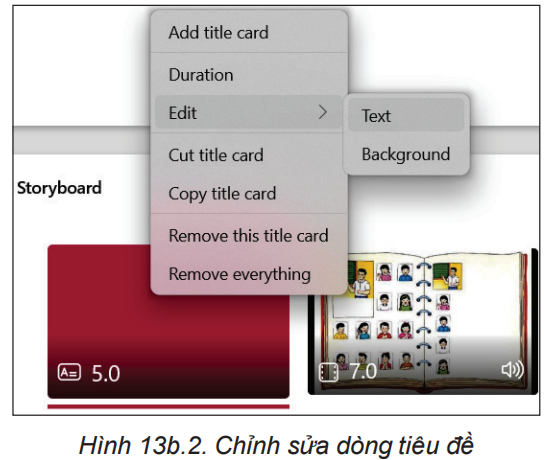 – Nháy nút phải chuột vào khung hình của tiêu đề trong bàn dựng, chọn Edit, chọn Text (Hình 13b.2).
– Cửa sổ chỉnh sửa tiêu đề mở ra. Em sẽ thấy thời gian hiển thị dòng tiêu đề đang là từ giây thứ 1 đến giây thứ 3 (Hình 13b.3). 
– Dùng chuột kéo thả con chạy bên phải đến vị trí giây thứ 5 để đặt thời gian hiển thị cho dòng tiêu đề là 5 giây (Hình 13b.4).
– Nháy chuột chọn Done để hoàn thành công việc.
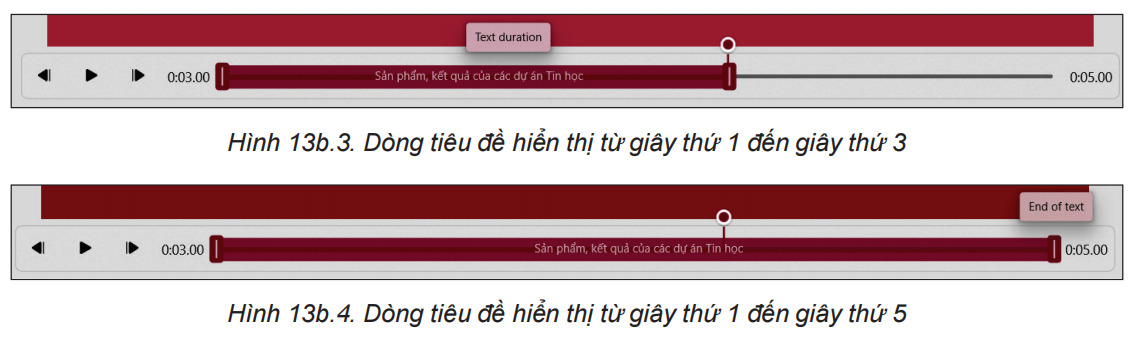 Nhiệm vụ 2: Xuất video 
Hướng dẫn 
– Sau khi biên tập xong video, em nháy chuột chọn lệnh ở góc trên, bên phải giao diện phần mềm để xuất 
video thành tệp có định dạng mp4. 
– Cửa sổ Finish your video hiện ra (Hình 13b.5) cho phép em chọn chất lượng của tệp video (High, Medium hoặc Low). 
– Nháy chuột chọn Export để mở cửa sổ Save As rồi nhập tên video là SanPhamTinHoc.mp4 và chọn Export. 
– Với tệp video vừa tạo ra, em có thể sao chép, chia sẻ với các bạn để sử dụng trong buổi 
triển lãm, em cũng có thể đưa lên mạng để giới thiệu với mọi người.
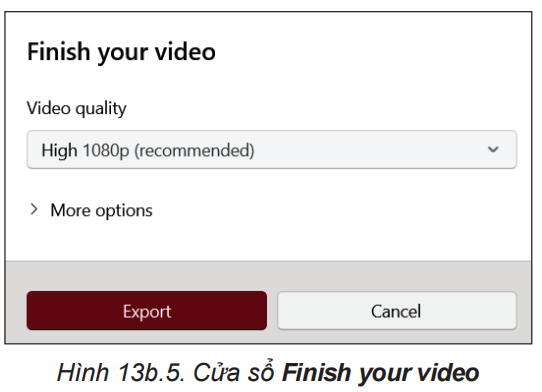 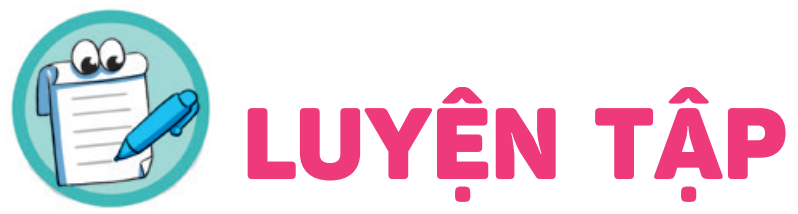 LUYỆN TẬP
Em hãy xem lại toàn bộ video trong màn hình xem trước và thực hiện các công việc sau: 
a) Nếu thấy ảnh nào trong video còn thanh màu đen thì loại bỏ. 
b) Điều chỉnh lại thời gian hiển thị các dữ liệu nếu thấy cần thiết. 
c) Xuất lại video với tên SanPhamTinHoc-Version2.mp4. 
d) Xem lại hai video kết quả ở hai tệp SanPhamTinHoc.mp4 và SanPhamTinHoc-Version2.mp4, so sánh và chọn một bản phù hợp để trình chiếu trong buổi Triển lãm tin học.
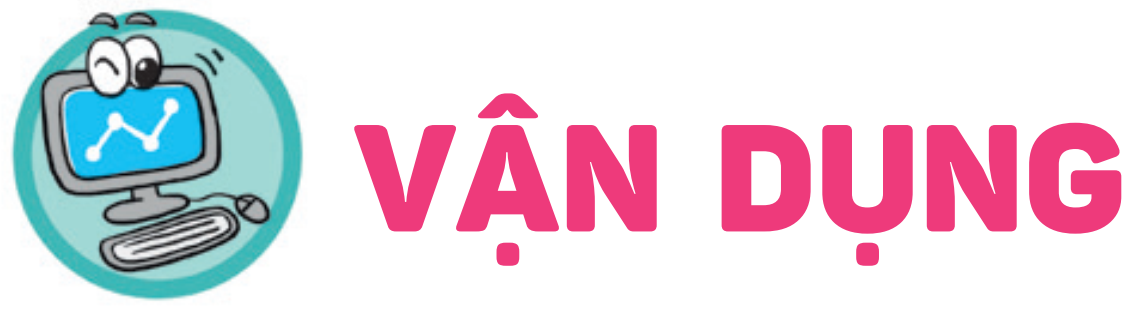 VẬN DỤNG
Em hãy thực hiện các nhiệm vụ tương tự trong phần Thực hành với dự án MyVideo.